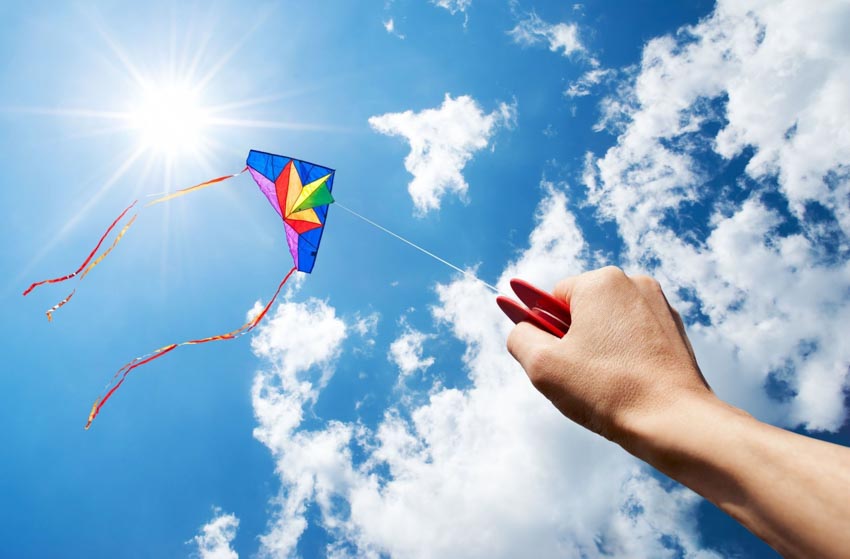 PHÒNG GIÁO DỤC VÀ ĐÀO TẠO QUẬN LONG BIÊN
TRƯỜNG THCS NGỌC THỤY
MÔN TOÁN 7 (CÁNH DIỀU )
GV: NGUYỄN THÙY LINH
NĂM HỌC: 2022 - 2023
CHỦ ĐỀ 3
DUNG TÍCH PHỔI
(Tiết 139)
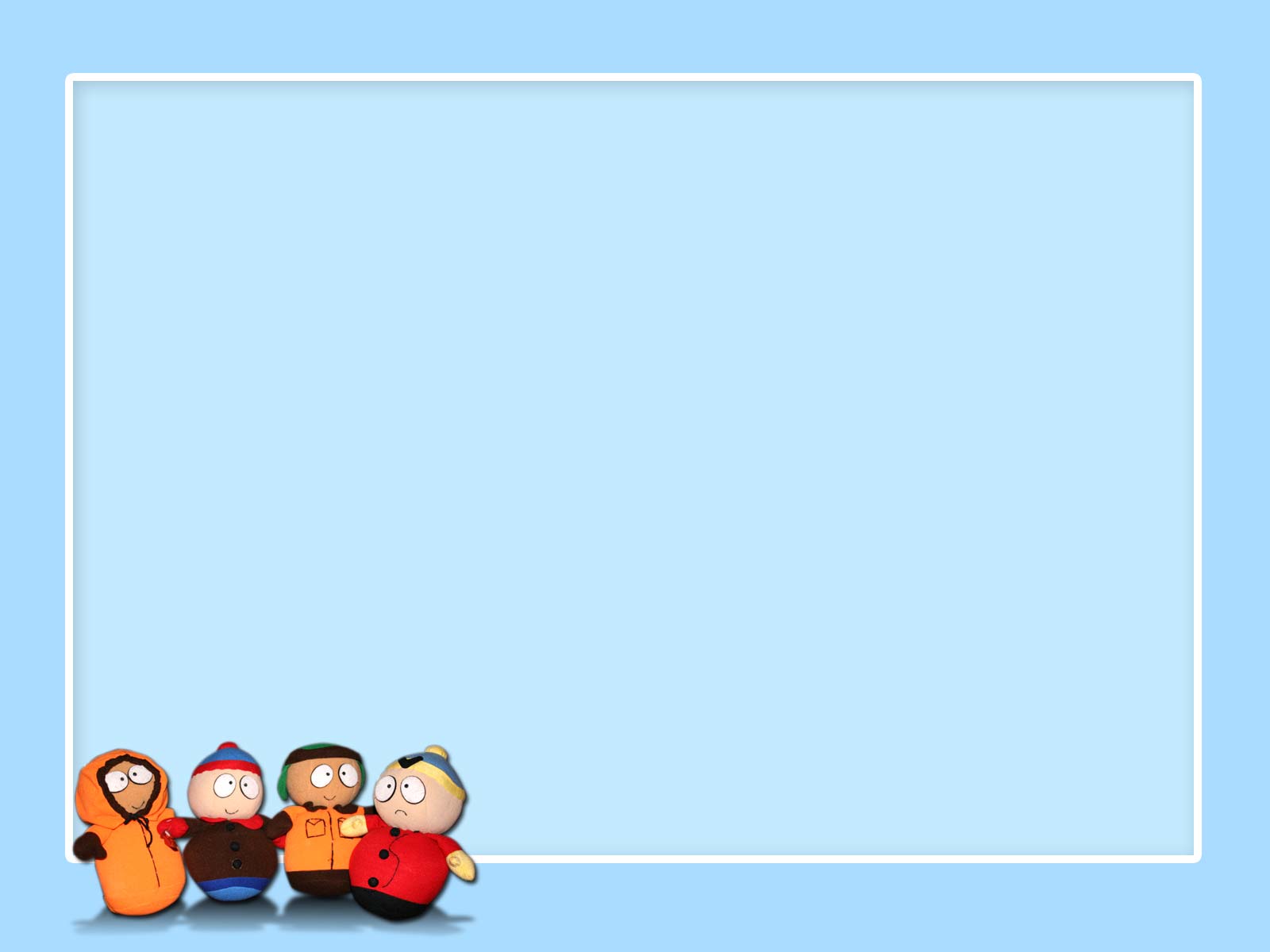 HĐ
NHÓM
HĐ
CẶP ĐÔI
HĐ
CÁ NHÂN
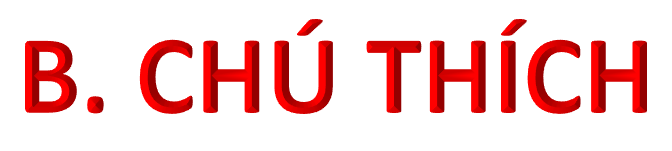 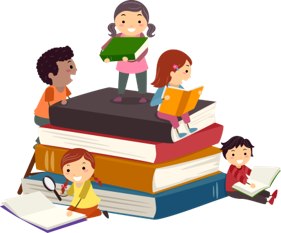 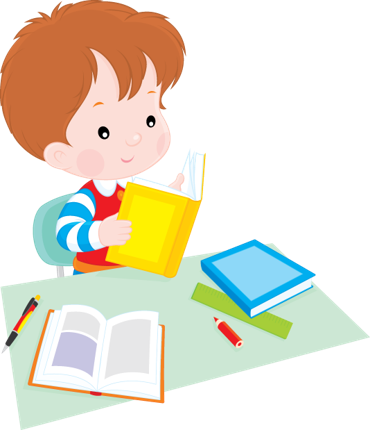 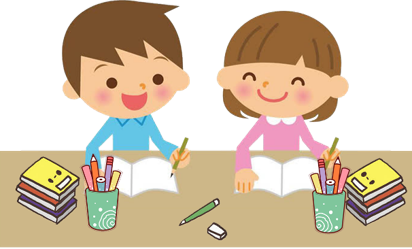 Khởi động
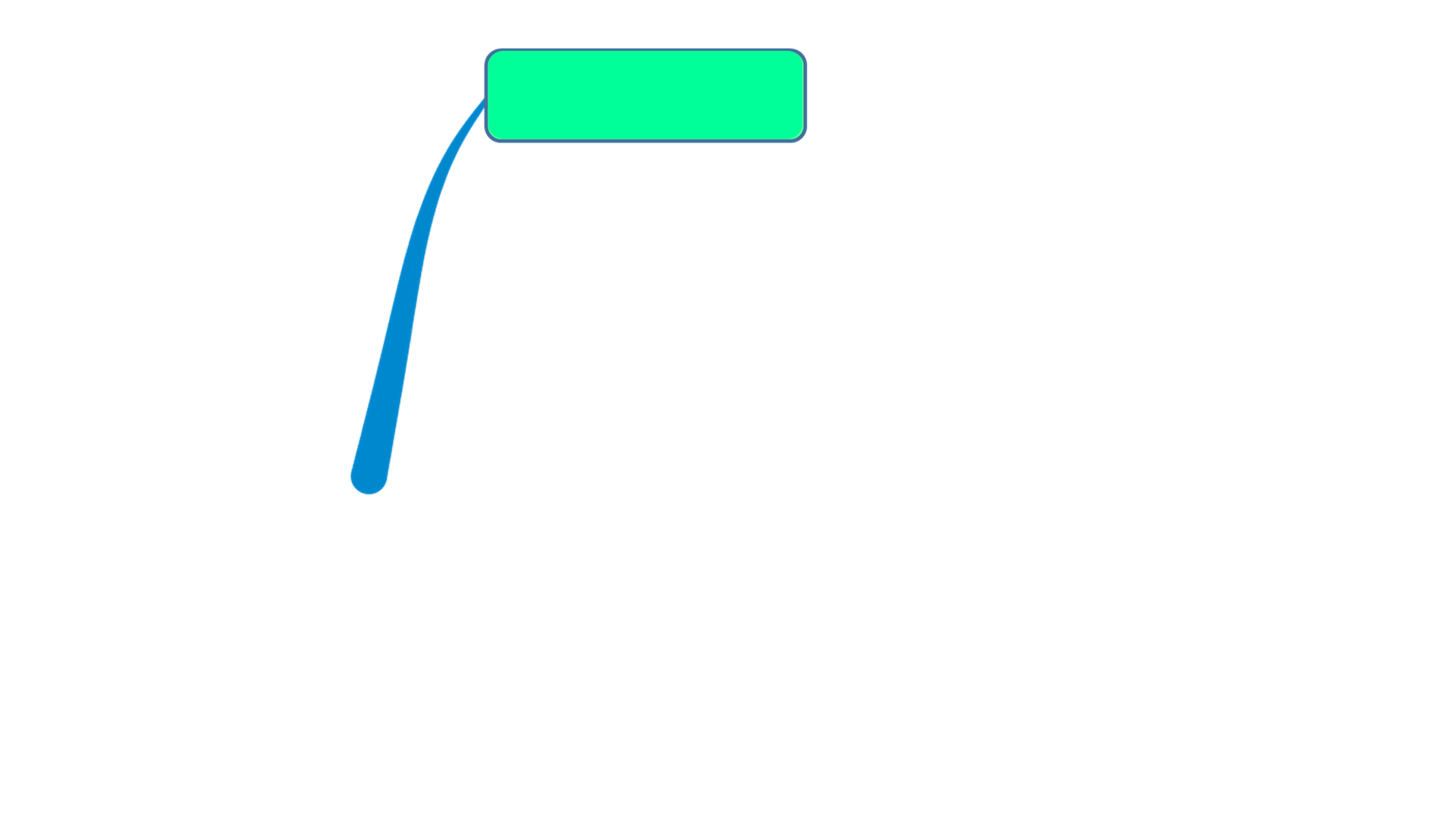 NOTES
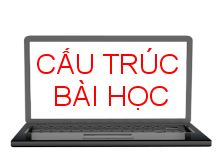 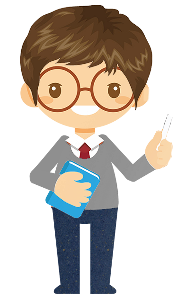 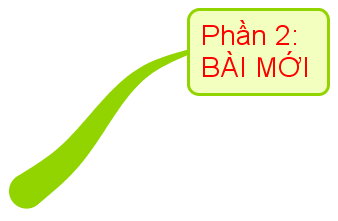 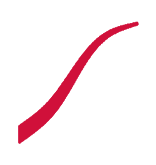 Thực hành tính dung tích phổi chuẩn
Báo cáo kết quả thực hành
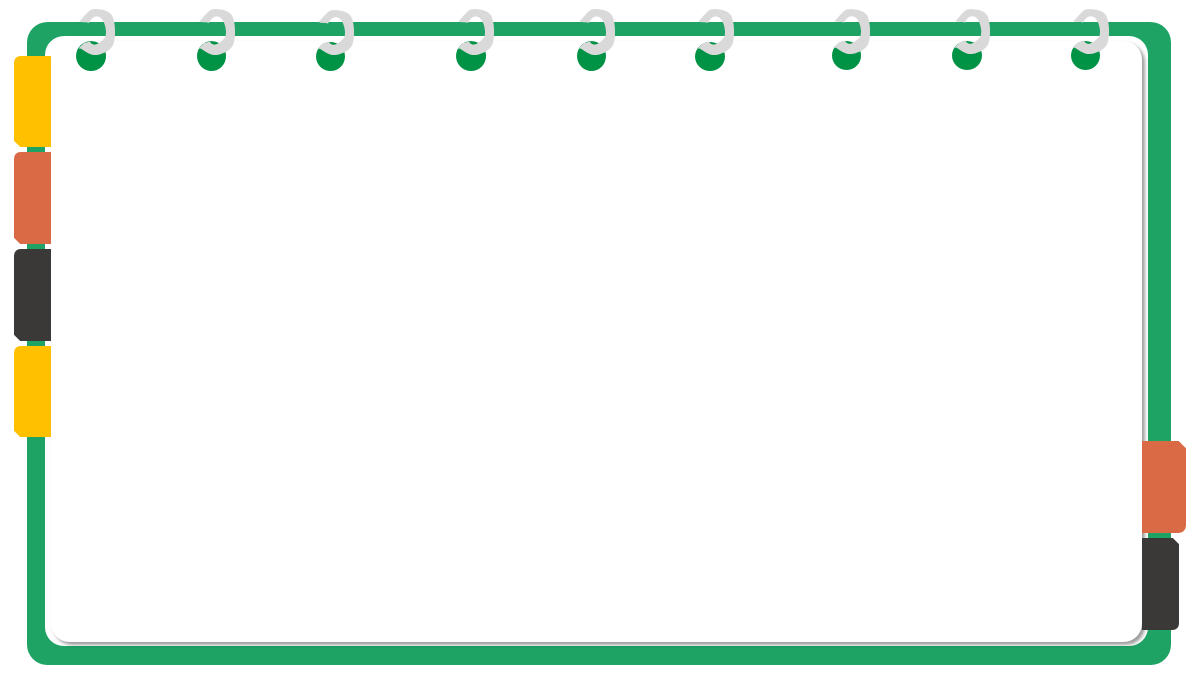 Hoạt động 1
Khởi động
KIỂM TRA BÀI CŨ
Nêu công thức tính dung tích toàn phổi chuẩn?
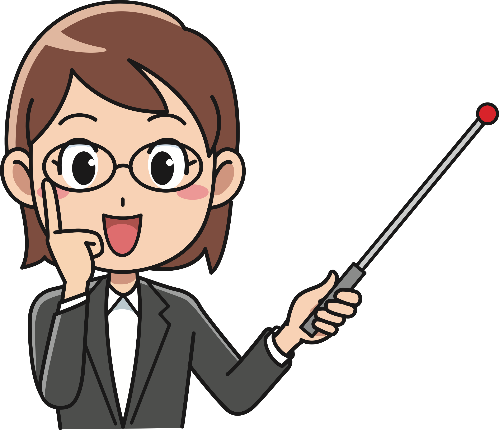 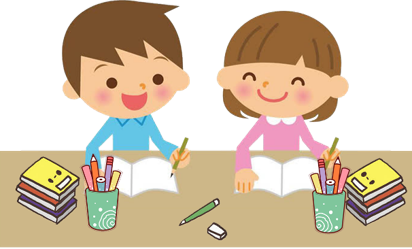 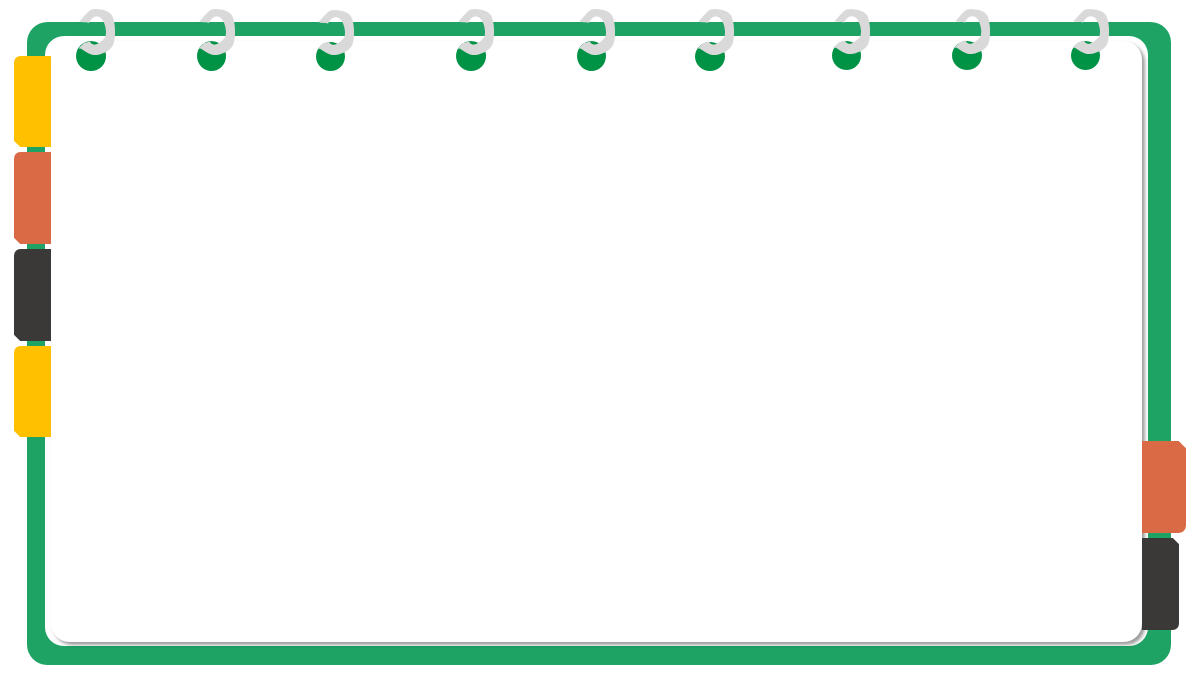 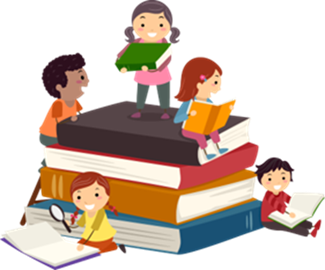 Hoạt động 2
Thực hành
CHỦ ĐỀ 3: DUNG TÍCH PHỔI
Thực hành tính dung tích phổi chuẩn của từng thành viên trong nhóm
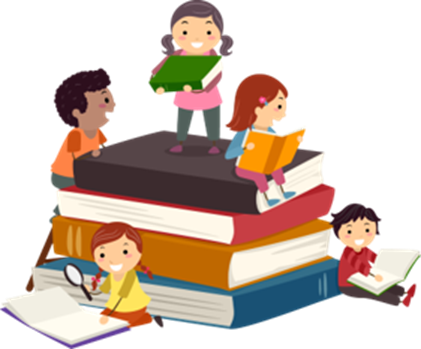 NHIỆM VỤ:
- Chia lớp thành 4 tổ
- Phân công tổ trưởng, thư ký
- Chuẩn bị dụng cụ đo cân nặng, chiều cao
- Đo chiều cao cân nặng từng thành viên
- Tự tính dung tích phổi của bản thân
- Tổng hợp báo cáo
CHỦ ĐỀ 3: DUNG TÍCH PHỔI
Dụng cụ đo chiều cao, đo cân nặng
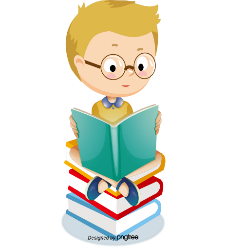 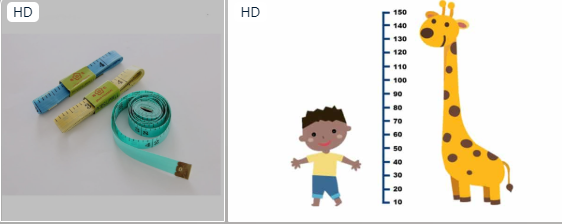 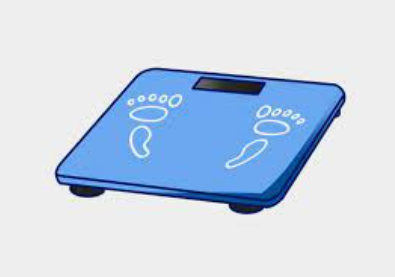 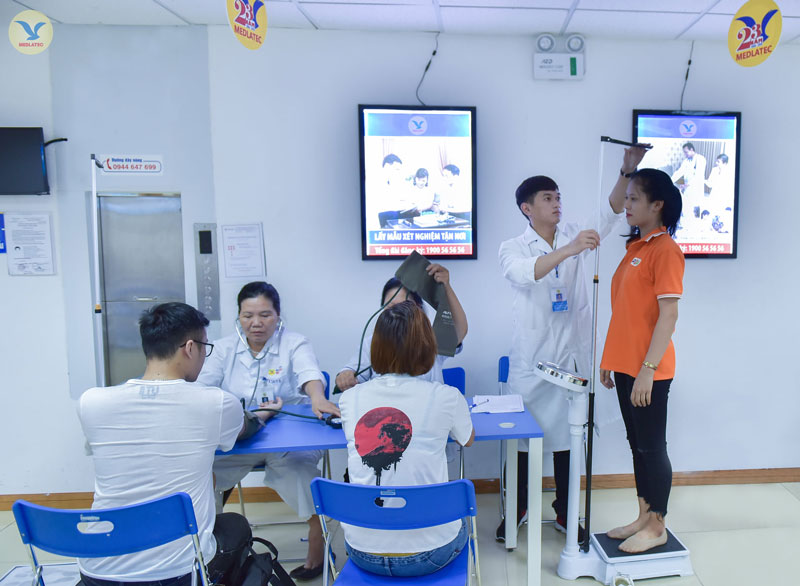 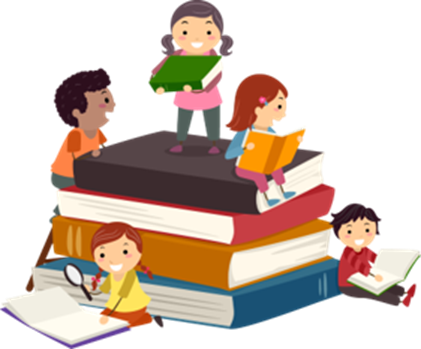 Thực hành 
1. Đo chiều cao, cân nặng của từng thành viên trong nhóm
2. Ghi số liệu vào bảng (tách riêng nam một bảng, nữ một bảng)
Thực hành
 Tính dung tích phổi chuẩn của mỗi thành viên theo các số liệu vừa đo
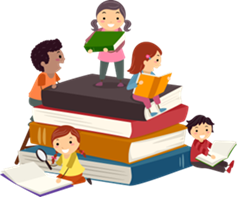 Mẫu phiếu thực hành.
Bảng tính dung tích phổi chuẩn
Tổng hợp và báo cáo thực hành
 Tính dung tích phổi chuẩn của mỗi thành viên theo các số liệu vừa đo
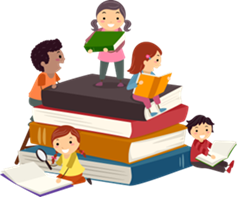 Mẫu phiếu tổng hợp báo cáo
TỔNG HỢP BÁO CÁO NHÓM ……
1. Dụng cụ đo:
2. Bảng tổng hợp số liệu (lập nam một bảng, nữ một bảng)
3. Nhận xét chung:
CHỦ ĐỀ 3: DUNG TÍCH PHỔI
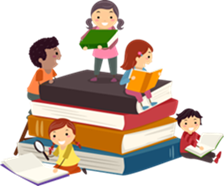 NHẬN XÉT THỰC HIỆN NHIỆM VỤ
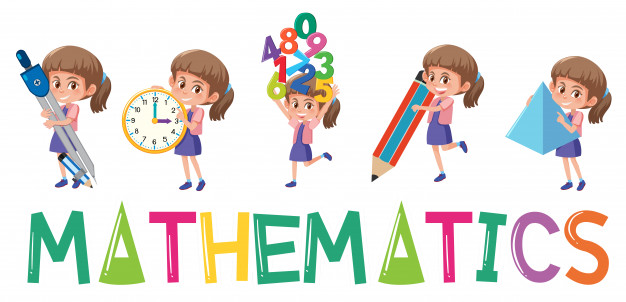 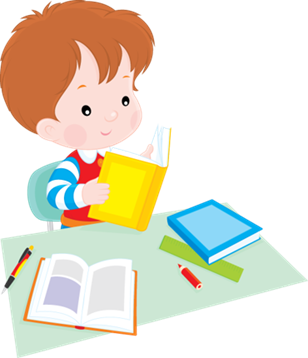 PHIẾU ĐÁNH GIÁ CÁC HOẠT ĐỘNG
+ Cá nhân tự đánh giá/ đánh giá đóng góp của các thành viên trong nhóm theo các mức độ A, B, C, D
+ Cả nhóm thống nhất tự đánh giá các nội dung bằng cách khoanh tròn vào các mức độ A, B, C, D.
PHIẾU ĐÁNH GIÁ CHÉO GIỮA CÁC NHÓM
Các nhóm đánh giá nhóm bạn theo các tiêu chí bên dưới bằng cách chấm điểm từ 1 đến 4 điểm tương ứng với các tiêu chí đánh giá như sau: 
1: Rất không đồng ý   2: Không đồng ý   3: Đồng ý   4: Rất đồng ý
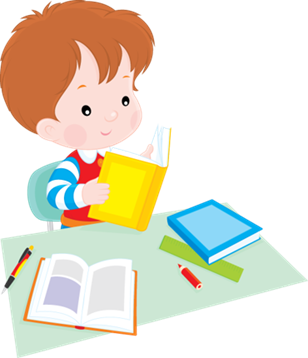 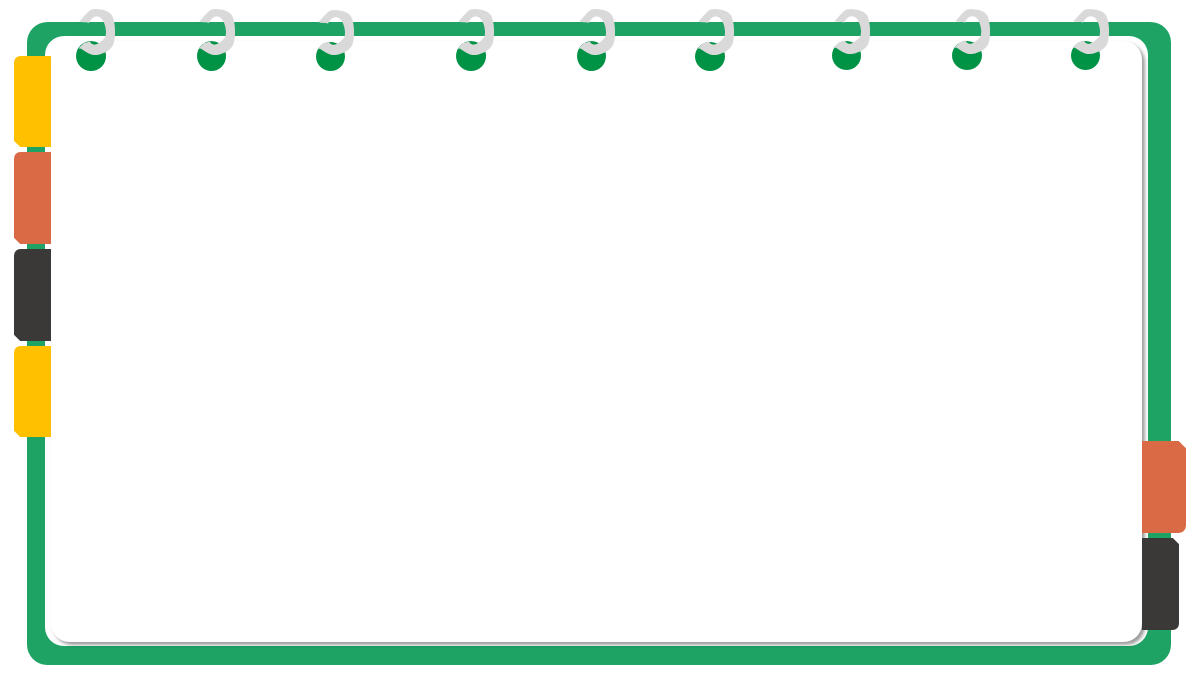 Hướng dẫn về nhà
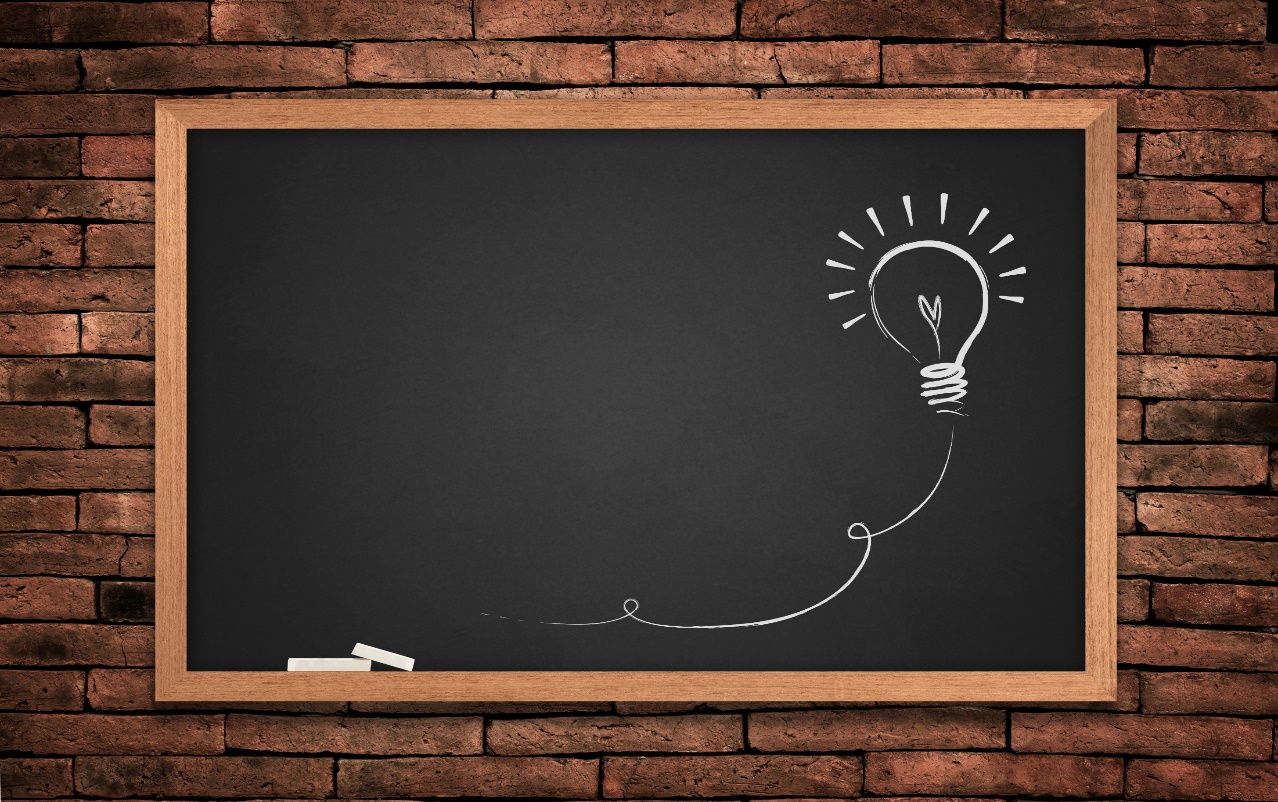 HƯỚNG DẪN VỀ NHÀ
- Ghi nhớ cách tính dung tích phổi chuẩn . 
- Nhắc nhở người thân và bạn bè ăn uống hợp lí, thường xuyên tập thể dục. 
- Làm bài tập sau: Đo chiều cao cân nặng và tính dung tích phổi chuẩn của người thân trong gia đình.
                Mẫu phiếu